SDV och säkerhet
Stödmaterial för chefer och ledningspersoner

Version per 2024-06-07
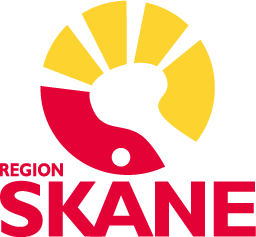 Syftet med detta underlag
Underlaget ”SDV och säkerhet” är tänkt som ett stöd för dig som chef/ledningsperson, eller för visning chef till chefer. Vill du ha ett material för användning direkt till medarbetare så finns en annan variant på presentation.
Läs även i anteckningsfältet under bilderna, för extra stöd.
Som chef och ledningsperson behöver du ha insikt om vad som blir säkrare med SDV, jämfört med dagens situation (bild 3). Just säkerhetsaspekten är ju en av de stora anledningarna till att vi behöver genomföra denna stora förändringen i skånsk vård.
Det kan även vara bra för dig att ha insikt i hur vi jobbat och jobbar för att utforma SDV säkert (bild 4 + anteckningsfält). Detta för att hjälpa dig stå förberedd och trygg i resonemang och frågor som kan uppkomma om SDVs säkerhet.
Det här materialet är tänkt för dig som chef/ledningsperson, för din egen inläsning eller visning i ledningsgrupper. Vill du prata med medarbetare om fördelarna med SDV ur ett säkerhetsperspektiv så finns istället ppt-materialet ”SDV – saker som blir säkrare”. I det materialet finns bilder du kan visa för medarbetarna, och stöd för dialog med din arbetsgrupp.
Vad blir säkrare med SDV och en sammanhållen digital vårdmiljö?
Säkrare hantering av patientens data och bättre integritetsskydd när information inte ligger i och behöver flyttas mellan olika system.  
Säkrare övergång mellan olika vårdformer och vårdgivare samt bättre kommunikation mellan vårdgivare med all information i samma system. 
Säkrare läkemedelshantering med en läkemedelslista och med obruten process.  
Bättre möjlighet att följa patientens trend genom aktuell information till alla som använder systemet och med systeminbyggda beslutsstöd.
Ökat integritetsskydd genom att det är enklare att följa lagar och regler som GDPR  och Patientdatalagen med mera i nyare system.   
Säkrare drift med ökad överskådlighet på grund av färre system. 
Färre ytor för intrång när vi har färre system.
[Speaker Notes: Denna ppt-bild finns också som ett kommunikationstödmaterial för chefer att använda med medarbetare, se ”SDV – saker som blir säkrare”. I det materialet finns också dialogstöd.]
Hur har vi arbetat för att SDV ska vara ett säkert system?
Färdigt och tillräckligt testat system – har fått ta tid, tusentals tester, patient- och medarbetarflöden
Klinisk förankring  – medarbetare från hälso- och sjukvården i projektet
Effektiv riskhantering  – genomarbetad process, tusentals risker hanterade
Väl planerat och genomfört förändringsarbete – egna utrullningsprojekt
Utbildning av alla – skräddarsydd för roll och position, framtagen av medarbetare
Genomtänkt och noga planerad driftstart – begränsad första driftstart, övning, support
Fortsatt utveckling – planerade uppgraderingar, framåt arbete tillsammans, en del av de som arbetat med utvecklingen stannar kvar
Omvärldsbevakning – även sådant som går fel hos andra, säkerställer då rutiner
Fokus på dataskydd och driftsäkerhet – förebygga cyberattacker som är ett växande problem
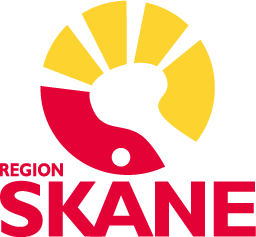 [Speaker Notes: Färdigt och tillräckligt testat system  
Efter sex års arbete har vi ett färdigbyggt system i sin första version. Tusentals tester har gjorts av olika funktioner. Systemet har testats i sin helhet och patientflödena testas nu grundligt. Efter sommaren kommer vi även att testa medarbetarnas arbetsflöden utifrån deras specifika roller. Detta för att säkra att medarbetarna verkligen kan utföra sina arbetsuppgifter på ett korrekt och säkert sätt med stöd av systemet.  

Klinisk förankring 
Runt 400 medarbetare från hälso- och sjukvården har anpassat och testat systemet för skånska förhållanden, och enats om gemensamma arbetssätt. Säkerhetsexperter och jurister har sett över teknik och lagefterlevnad. 

Effektiv riskhantering   
Under arbetet med att anpassa systemet har vi haft en genomarbetad process för att fånga upp och åtgärda olika typer av risker – patientsäkerhet, integritetsskydd, dataskydd och driftsäkerhet. Det handlar både om arbetssätten och själva systemet, och all teknik som påverkas. Genom åren har detta blivit tusentals risker på olika nivåer som har klassificerats, bedömts, prioriterats och hanterats.   

Väl planerat och genomfört förändringsarbete  De olika mottagande organisationerna har egna utrullningsprojekt som skräddarsyr förändringsarbetet för just deras verksamheter. Det handlar om att förbereda medarbetarna genom att noga gå igenom vad de ska börja, sluta och fortsätta göra. Den fackliga samverkansprocessen har en viktig roll på både regional och lokal nivå för att identifiera eventuella arbetsmiljörisker. 

Utbildning av alla 
Alla 38 000 medarbetare inom offentligt och privat driven vård måste få utbildning innan de får börja arbeta i den nya IT-miljön. Utbildningen, som är i genomsnitt 1-2 dagar lång, är skräddarsydd utifrån yrkesroll, arbetsplats och hur många av SDV:s olika applikationer man behöver kunna för att göra sitt arbete. Utbildningsupplägg och utbildningsmaterial är framtaget och testat av hälso- och sjukvårdens egna medarbetare, för att säkra att varje medarbetare får rätt utbildning.  

Genomtänkt och noga planerad driftstart 
Driftstarten sker i fyra omgångar under knappt två år, med start i sydöstra Skåne och en begränsad mängd enheter och 2500 medarbetare. Vid varje utrullning kommer erfarenheterna att samlas in och beaktas vid kommande utrullningsomgång.  
Innan driftstart blir det övning och genrep av olika moment för att vara säker på att alla vet vad de ska göra.   
Före, under och efter driftstarten kommer det att finnas olika roller som ger support, bland annat runt tvåtusen SDV-coacher som ska utbildas för att ge stöd åt sina egna kollegor.  

Fortsatt utveckling Allt kommer inte att vara helt perfekt för alla från början. Det finns alltid något som kan bli bättre. Därför fortsätter vi att testa så mycket vi hinner och har resurser till, och vi arbetar även redan nu med kommande versioner av SDV. Varje utrullningsomgång innebär en viss uppgradering av systemet, och när det är klart kan vi tillsammans fortsätta vårt arbete med att utveckla och utforma det. Många som arbetat med utvecklingen stannar kvar i arbetet vilket skapar trygghet. 

Omvärldsbevakning
Vi bevakar vad som händer på andra ställen som har motsvarande system. Det gäller även när saker går fel och säkerställer då att vi har rutiner som gör att sådana situationer inte kan uppstå.  

Fokus på dataskydd och driftsäkerhet 
Cyberattacker och utpressning (ransomware) är ett växande problem inom hälso- och sjukvård. Det kan ha påverkan på liv och död, men också på tillgängligheten – och belastningen – på sjukhus och mottagningar inom geografiska områden. Därför arbetar våra säkerhetsexperter fokuserat på att förebygga attacker. Färre system ger färre ytor för intrång.]